NPRG 041 – cvičení 8Programování v C++
Jiří Klepl
mail:klepl@d3s.mff.cuni.cz
mattermost:https://ulita.ms.mff.cuni.cz/mattermost/ar2324zs/channels/nprg041-cpp-klepl
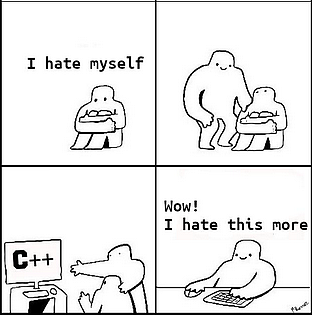 Agenda
Sedmá úloha: Interpret Výrazů
Statický polymorfismus - šablony
Budu používat slova „šablona“ a „template“ zaměnitelně
template<typename TypePar>
TypePar function_template(TypePar par) {    return par;}
template<typename TypePar>
struct ClassTemplate {
    TypePar value;}
template<typename TPar>
using alias_template = std::map<int, TPar>;
template<typename TPar>
constexpr TPar default_value = {};
C++ templates
Dovolují napsat:
Funkci
Třídu
Alias
Konstantu
Pro víc typů
Instanciace
Když použijeme s konkrétními typy (zavoláme function_template(5))
Explicitně: function_template<int>, ClassTemplate<std::string>
Compiler za nás napíše kopii té definice s dosazenými parametry:
Musí být viditelná celá definice
int __function_template_i(int par) {    return par;}
template<class TypePar>
TypePar function_template(TypePar par) {    return par;}
template<class TypePar>
struct ClassTemplate {
    TypePar value;}
template<class TPar>
using alias_template = std::map<int, TPar>;
template<class TPar>
constexpr TPar default_value = {};
C++ templates
class má zde stejný význam jako typename
Dovolují napsat:
Funkci
Třídu
Alias
Konstantu
Pro víc typů
Instanciace
Když použijeme s konkrétními typy (zavoláme function_template(5))
Explicitně: function_template<int>, ClassTemplate<std::string>
Compiler za nás napíše kopii té definice s dosazenými parametry:
Musí být viditelná celá definice
int __function_template_i(int par) {    return par;}
Otemplatované třídy definujeme celé naráz
Non-template
Template
// class.hpp
class Class {
public:
    Class() : field1(0), field2(0) {}
    void method();
private:
    int field1, field2;
}
// class.hpp
template<typename T, typename U>
class Class {
public:
    Class() : field1(0), field2(0) {}
    void method();
private:
    T field1; U field2;
}
// inline = same as in other modules
template<typename T, typename U>
inline Class<T, U>::method() {
    // long body
}
Celá definovaná v jednom souboru
Typy fieldy podle parametrů
// class.cpp
Class::method() {
    // long body
}
Musíme připomenout typové parametry
díky inline lze includovat do různých .cpp
Implicitní templatové argumenty
Následující template s explicitními typovými parametry


můžeme napsat mnohem jednodušeji


Compiler tento zjednodušený zápis chápe stejně jako ten explicitní
template<typename TypePar>
TypePar function_template(TypePar par) {    return par;}
auto function_template(auto par) {    return par;}
Konkrétnější overload má přednost před templatem
void foo(int i) {
    std::cout << "int: " << i << std::endl;
}
template<typename T>
void foo(T a) {
    std::cout << "generic: " << a << std::endl;
}
void foo(float f) {
    std::cout << "float: " << f << std::endl;
}
int main() {
    foo(5);
    foo("hi");
    foo(.5f);
    foo(.5); // is not float
}
Output:
int: 5
generic: hi
float: 0.5
generic: 0.5
Pořadí funkcí zde nehraje roli
Template má ale přednost před implicitními casty
Non-type templatové argumenty
Subscript operátor
Definuje indexaci
template<std::size_t N>
struct PackedInt {
    int &operator[](std::size_t n) {
        return values[n];
    }
    const int &operator[](std::size_t n) const {
        return values[n];
    }
    std::array<int, N> values;
};
Argumentem templatumůže být i třeba číslo
Musí být compile-time konstanta
Užitečné, pokud implementacetřídy závisí na konkrétním počtu
Jinak to není ničím moc speciální
Verze pro readonly PackedInt
Dynamický vs Statický polymorfismus
Dynamický polymorfismus
Statický polymorfismus
Definujeme abstraktní třídu
a pak konkrétní třídy, které ji dědí
Runtimový overhead:
Volání virtuálních funkcí
Polymorfní třídy mají vpointery
Při překladu nemusíme vědět konkrétní typ každého objektu
Ale vyžadujeme příbuznost
Píšeme definici s type parametry
Instanciace s konkrétními typy
„Žádný runtimový overhead“
Vygenerování spousty strojového kódu
Za překladu musíme znát každý typ
Nevyžadujeme příbuznost
Kombinace statického a dynamického polymorfismu
class AbstractValue {
public:
    using ptr = unique_ptr<AbstractValue>;
    virtual ~AbstractValue() = default;
    virtual void print(ostream& out) const = 0;
    friend ostream& operator<<(ostream& out,                               const AbstractValue& val) {
        val.print(out); return out;
    }
};
template<class T>
class ConcreteValue : public AbstractValue {
public:
    explicit ConcreteValue(T val) : val_(val) {}
    void print(ostream & out) const override {
        out << val_;
    }
private:
    T val_;
};
class Value {
    class AbstractValue {
    public:
        using ptr = unique_ptr<AbstractValue>;
        virtual ~AbstractValue() = default;
        ...
    };
    template<class T>
    class ConcreteValue : public AbstractValue {
    ...
    private:
        T val_;
    };
public:
    template<class T>
    Value(T t) : val_(make_unique<ConcreteValue<T>>(t)) {}
    ...private:
    AbstractValue::ptr val_;
};
Type erasure
Design pattern
Odstranění detailů o polymorfismu z kódu
int main() {
    vector<Value> values;
    values.push_back(5);
    values.push_back("hi");
    values.push_back(.5f);
    for (auto&& value : values) {
        cout << value << endl;
    }
}
Visitor je functor
std:variant a std::visit
struct visitor {
  void operator()(int i) const {
    cout << "int: " << i << endl;
  }
  void operator()(auto a) const {
    cout << "generic: " << a << endl;
  }
  void operator()(float f) const {
    cout << "float: " << f << endl;
  }
};
int main() {
  using item_type =    variant<int, const char*, float>;
  vector<item_type> items{5, "hi", .5f};

  for (auto&& item : items)
    visit(visitor(), item);
}
#include <variant>
Kombinuje výhody a nevýhodydynamického i statického polymorfismu
Za překladu nemusíme znát konkrétní typy
Typy nemusí být příbuzné
Hodnoty nemusí být za pointerem
Efektivitnější než dyn. polymorfismus
Méně efektivní než statický
Ale musíme vypsat všechny přípustné typy
Reprezentuje různé funkce
https://en.cppreference.com/w/cpp/utility/variant
Overload pattern
struct visitor {
  void operator()(int i) const {
    cout << "int: " << i << endl;
  }
  void operator()(auto a) const {
    cout << "generic: " << a << endl;
  }
  void operator()(float f) const {
    cout << "float: " << f << endl;
  }
};
int main() {
  using item_type =    variant<int, const char*, float>;
  vector<item_type> items{5, "hi", .5f};

  for (auto&& item : items)
    visit(visitor(), item);
}
template<class... Ts>
struct overload : Ts... {
  using Ts::operator()...;
};
int main() {
  using item_type =    variant<int, const char*, float>;
  vector<item_type> items{5, "hi", .5f};
  for (auto&& item : items)
    visit(overload {
      [](int i) {        cout << "int: " << i << endl; },
      [](auto a){        cout << "generic: " << a << endl; },
      [](float f){         cout << "float: " << f << endl; }
    }, item);
}
Libovolný počet argumentů  pack
Rozbalení packu
Visitor s více argumenty
using item_type = variant<int, double>;
struct adder {
    item_type operator()(auto a, auto b) const {
        return a + b;
    }
};
int main() {
    vector<item_type> items{.4, 42, 9.6, 1, 2};
    
    item_type sum = 0;
    while (!items.empty()) {
        sum = visit(adder(), sum, items.back());
        items.pop_back();
        visit([](auto val) {
            cout << "sum is " << val << endl;
        }, sum);
    }
}
Output:
sum is 2
sum is 3
sum is 12.6
sum is 54.6
sum is 55
std::optional<T>
#include <optional>
Užitečný pro typy, které nemají ekvivalent nullu
Příklady vytvoření:
empty: std::optional<T> opt nebo std::optional<T> opt = {}
s hodnotou: std::optional<T> opt = value
Získání hodnoty přes dereferenci *opt nebo .value
Zjištění, jestli má hodnotu: if(opt) nebo if (opt.has_value())
Podporuje operator= a emplace pro update
Podporuje reset a = nullopt pro vynulování
https://en.cppreference.com/w/cpp/utility/optional
std::any
#include <any>
Může obsahovat skoro jakýkoliv typ
Používá nějakou implementaci type erasure
Přívětivost není moc velká
Hodnotu musíme získat přes any_cast
Hází výjimku, pokud se spletemenebo nullptr, používáme-li pointery:std::any_cast<float>(&a)
Použití: pokud to nejde jinak
Typicky tam, kde by se v C použil void*
Třeba management zpráv
// any type
any a = 1;
cout << any_cast<int>(a) << '\n';
a = 3.14;
cout << any_cast<double>(a) << '\n';
// bad cast
try {
    a = 1;
    cout << std::any_cast<float>(a) << '\n';
} catch (const std::bad_any_cast& e) {
    cout << e.what() << '\n';
}
https://en.cppreference.com/w/cpp/utility/any
Constexpr
Už víme, že u proměnných constexpr znamená, že ta proměnná je compile-time konstanta
U funkcí to znamená něco trochu jiného: “lze ji provést za kompilace“


Její výsledek můžeme uložit do compile-time konstanty
Ale stále ji lze aplikovat i na runtimové hodnoty  pak se provede za runtimu
Co když ji určitě chceme provést za kompilace?  consteval
Constexpr i consteval funkce mají spoustu omezení
constexpr auto foo(auto i) {
    return i * 2;
}